THE US PRESIDENTIAL ELECTION
… A LONG, COMPLEX PROCESS
RUN-UP TO THE ELECTION
the primaries: select the candidate of each party 



the national conventions : Each party officially chooses its final candidate.
PRIMARIES
PRIMARIES AND CAUCUSES: 

In the 6-9 months prior to the election, each state organizes a vote to select the candidate of each party:

They may be caucuses (durings meetings organized by the party)

Or primaries (elections organized by the State itself)
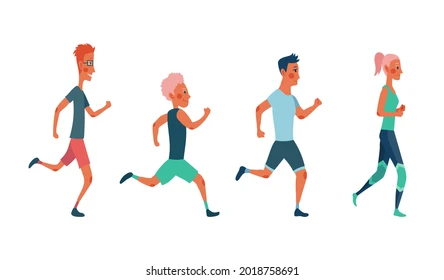 THE NATIONAL CONVENTIONS
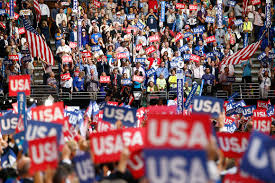 Each party officially chooses its final candidate. 

Noisy events in the summer

The presidential candidate has chosen a running mate who will also be ratified for vice-president.  (= Ticket)

The platform must be approved

The Candidate's acceptance speech
ELECTION DAY
Held on the first Tuesday after the first Monday of November every leap year (means it is never on Nov.1st). 

In 2024: 

on Nov 5
THIS IS A LEAP YEAR
PRINCIPLES OF THE ELECTION
This is a complicated system of indirect popular vote (suffrage universel indirect).


Voters cast their votes for a delegate at the Electoral college

 ( electors who will choose the president and vice-president.)
After election day…
All the electors in a state meet in their state capital on the first Monday following the second Wednesday in December. 

the electors cast their ballots for president and vice-president 

the ballots are sealed and sent to the Capitol in Washington DC where they are counted by the president of the Senate in front of a joint session of the Congress in January. 

Since there are 538 electors, a majority of 270 is necessary to win the Electoral College.
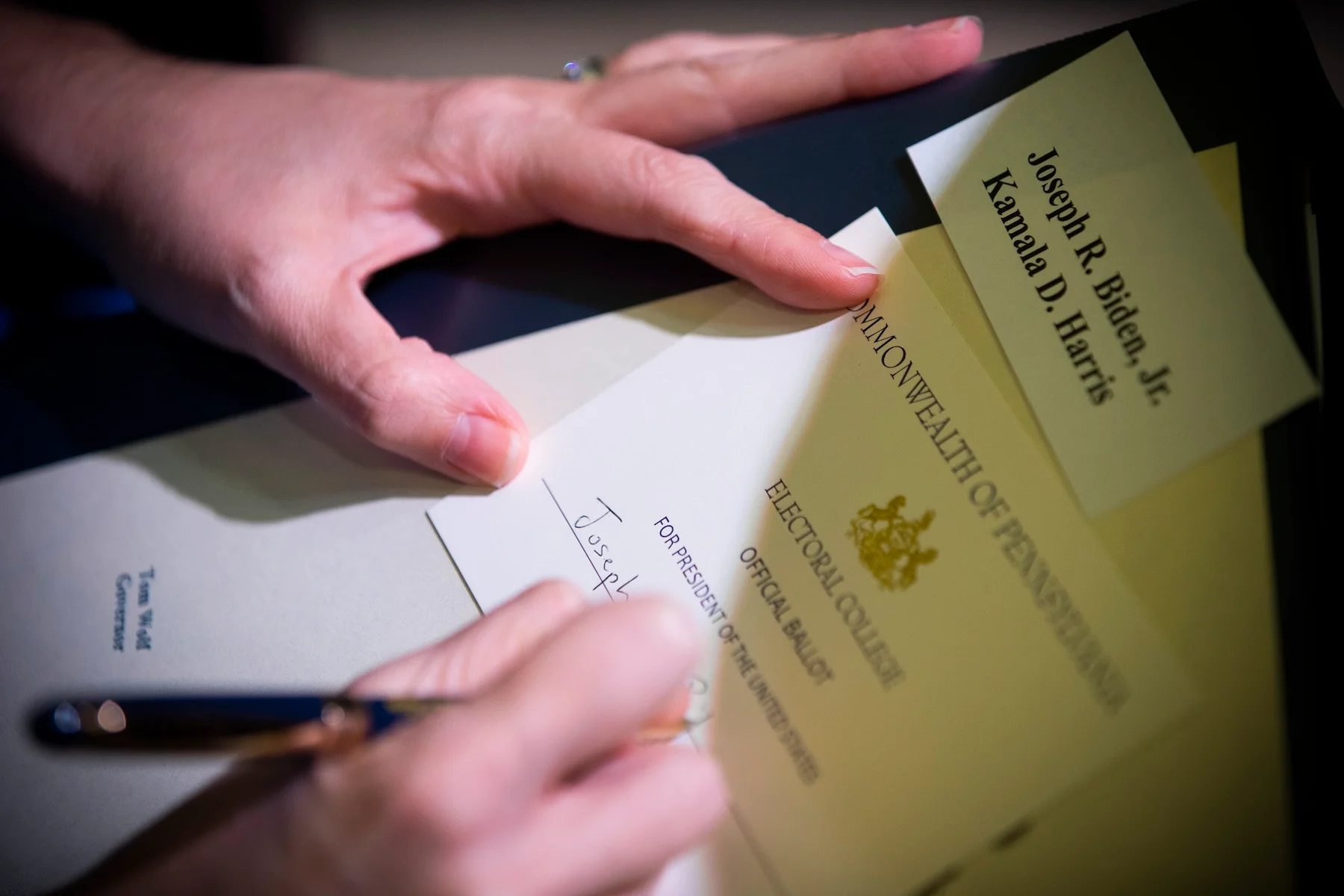 The Electoral College
You may win the popular vote and lose
If you win fewer big states by large margins

If your opponent wins more big states, they will get more electoral votes, thanks to the « winner-takes-all » system.
270 

is the « magic number
Inauguration Day
What: The day the President-elect is sworn in
Where: outside the Capitol
When: On January 20th 
How: the Chief Justice of the Supreme Court makes the new president make the following declaration (the oath of office)
I do solemnly swear that I will faithfully execute the Office of President of the United States, and will, to the best of my ability, preserve, protect, and defend the Constitution of the United States »
Oath of office